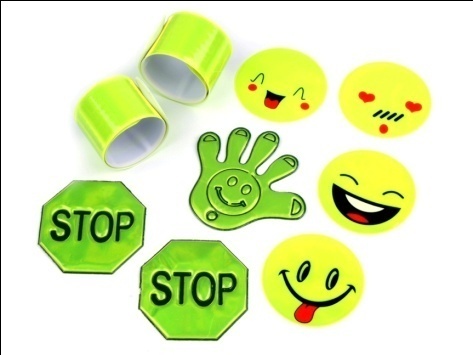 Акция «Засветись! Стань заметнее !»Цель:напомнить и закрепить основные правила безопасного поведения при передвижении в темное время суток;объяснить предназначение светоотражающих элементовзакрепить навыки ношения светоотражающих элементов, правила расположения на одежде.
МАДОУ ЦРР № 7  группа №6
Воспитатели: Куртина Н.П. Кулакова Н.И.
г.о.г. Бор 
2021г.
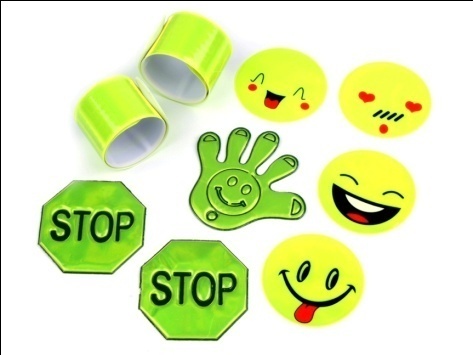 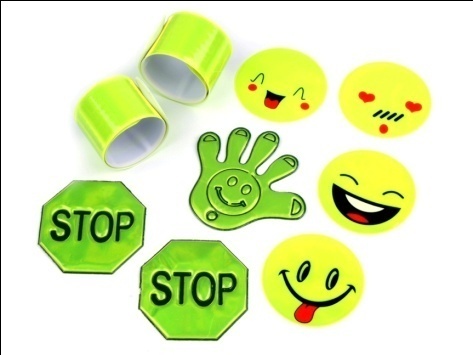 В октябре 2021 года в МАДОУ ЦРР № 7 прошла  информационно - пропагандистская акция « Засветись! Стань заметнее!» С детьми была проведены беседы на тему « Что такое  фликер, зачем ты мне ?». «Использование светоотражающих элементов на дороге», игры (подвижные, дидактические, сюжетно-ролевые); чтение художественной литературы (С. Михалков «Моя улица», «Я иду через дорогу», Т. И. Алиева «Ехали медведи», «Дорожная азбука», А. Иванов «Как неразлучные друзья дорогу переходили», и др.); чтение и заучивание стихотворений по тематике; загадывание детям загадок о дорожном движение, подготовка  к выступлению отряда ЮИД
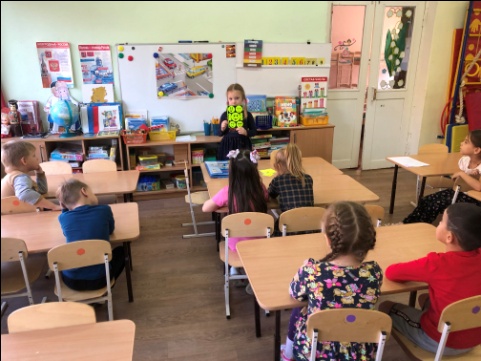 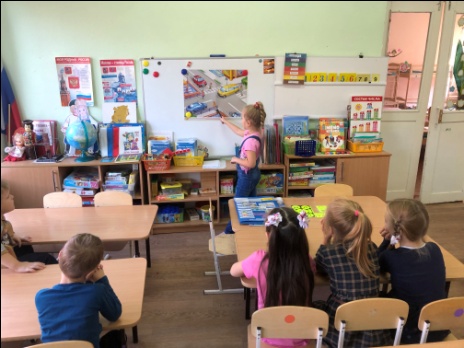 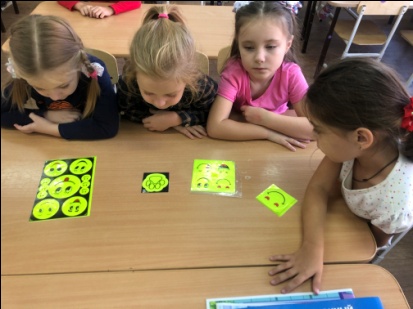 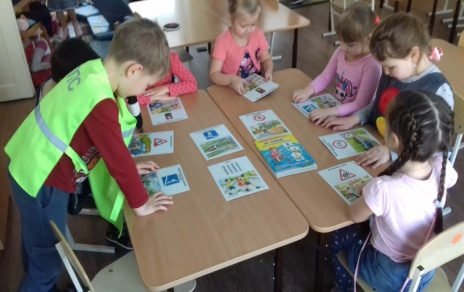 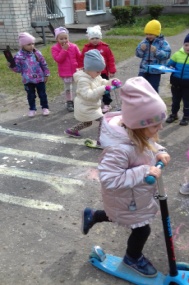 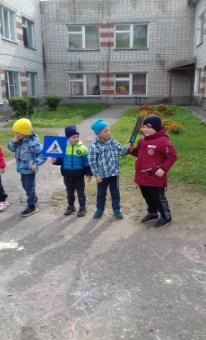 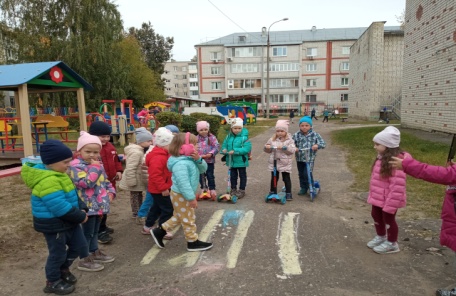 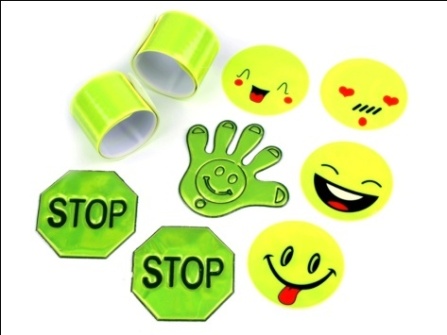 В родительских уголках размещена информация на данную тему.
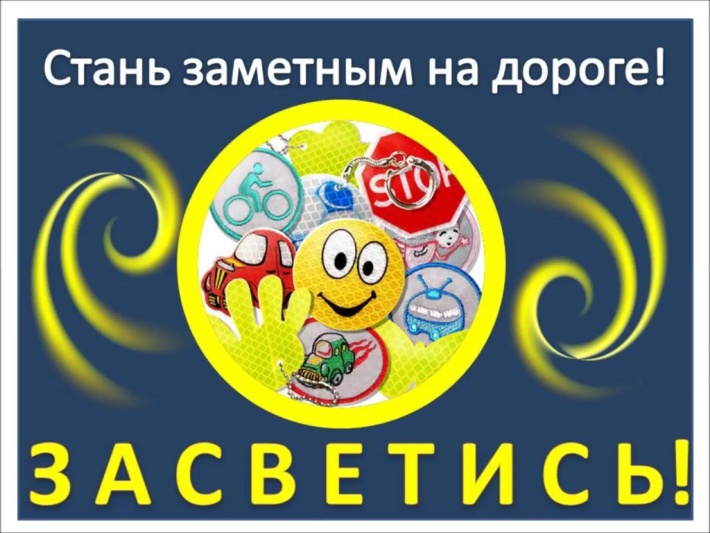 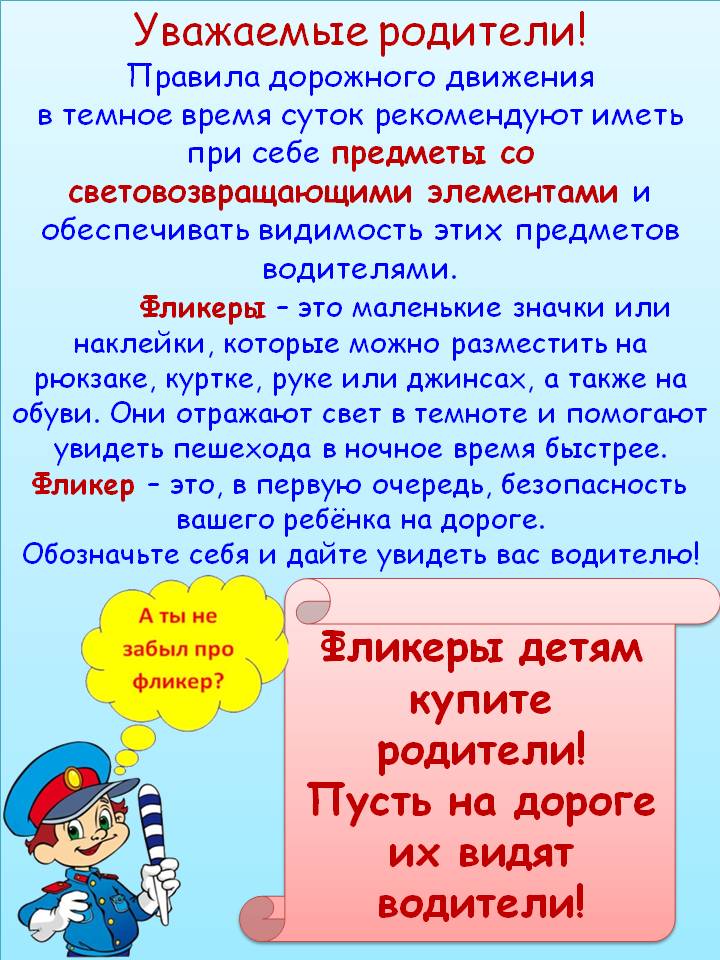 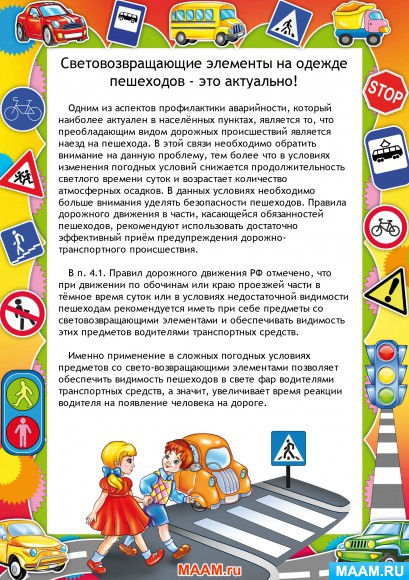 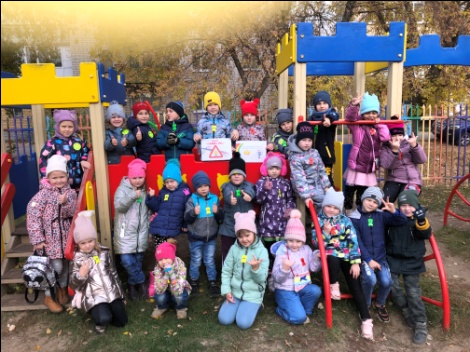 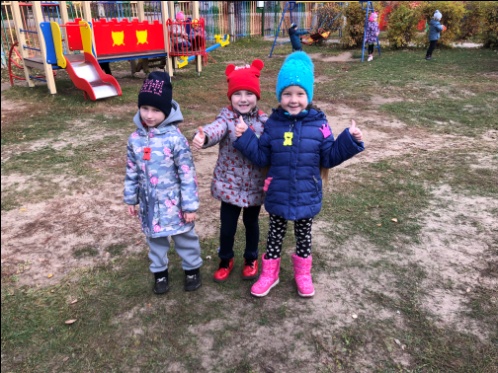 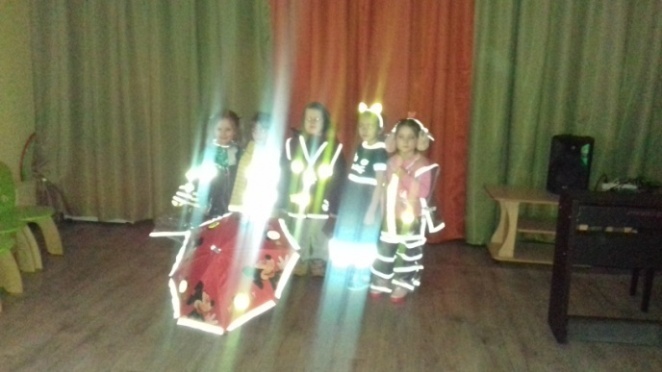 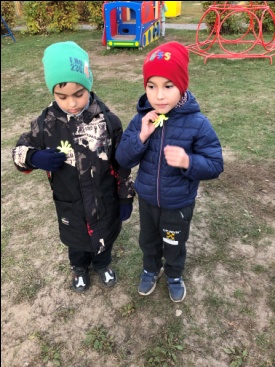 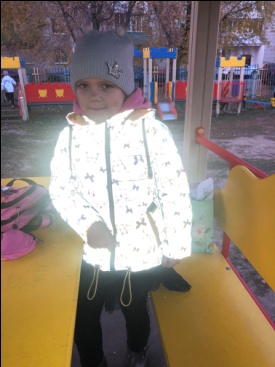 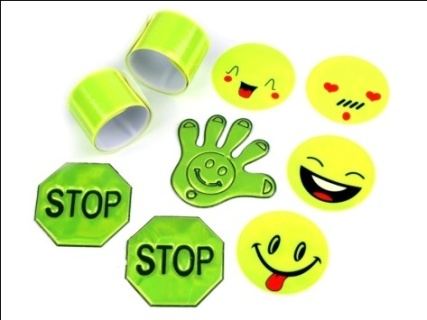